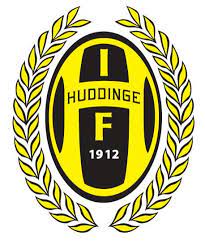 Säsong 2023
SäsongsplaneringP XX
Organisation  Akademin PXX
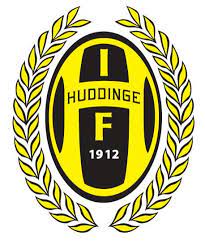 Akademichef P15-P19 – Benny Johansson
Truppen – x utespelare x målvakter
Huvudtränare - 
Assisterande tränare -
Målvaktstränare -
Fystränare – Tero Danska
Lagledare – 
Akademisamordnare – Arvid Hagberg
Truppen PXX
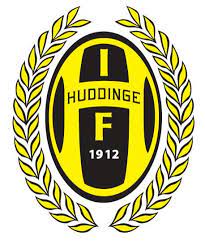 Målvakter

Backar

Mittfältare

Forwards
Seriespel
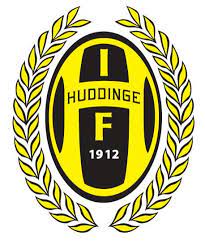 Ligacupen
PXX Kval till PXX+ div 1 PXXSt Erikscupen
PXX Regional eller nationell serie
A-lag Div 2, Stockholmsserien
Spelidé PXX
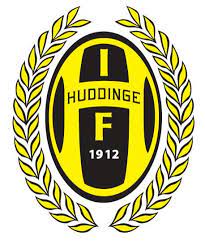 Ange kort hur ni vill spela fotboll
Träningsförutsättningar
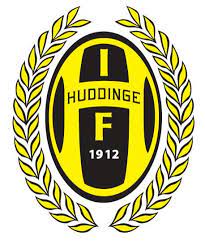 Under säsong xx bollpass
Träningsverkstan två ggr/vecka jan-feb - uppbyggnad
Styrka, rörlighet och skadeförebyggande träning vävs in under en normal träningsvecka
Källbrinks konst och naturgräs 
Brantbrink - vintertider
Vi har tillgång till akademiboden med bollar och alla redskap
Mål säsongen 2023
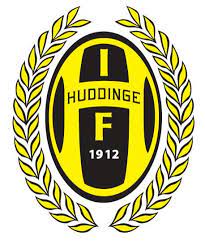 Seriespel –
Uppflyttning av spelare
Lag
Individuella mål sätts separat
Aktivitetsschema översikt
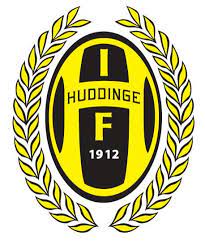 Aktivitet				När
Informationsmöte			xxx
Vinteruppehåll			Dec/jan
Försäsong				Jan-feb
Träningsmatcher			Feb-mars
Ligacup (eventuellt)			Feb-mars
Träningsläger (eventuellt)		Mars
Spelarmöte			xxx
Seriespel				April-okt
Sommaruppehåll			Juli
Spelarsamtal			Maj och sept
Besked nästa säsong + tryout		Okt/nov
Lagaktiviteter 			tre-fyra ggr/år
Ekonomi
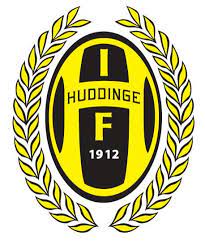 Avgift			när		Kostnad
Lagkassa			December	xxxkr
Akademiavgift vår	Februari		3500kr
Medlemsavgift		Januari		2800kr
Träningsläger (eventuellt)	Mars		xxxx kr
Akademiavgift höst	Augusti		3500kr
Totalt					xxxxkr